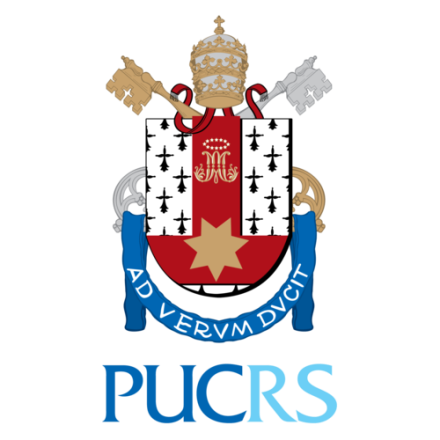 Pontifícia Universidade Católica do Rio Grande do Sul Escola Politécnica
LABORG
Prof. Ney Calazans
Última alteração: 08/10/2021
Baseado em materiais originais dos Profs. Fernando Moraes, Ney Calazans e Rafael Garibotti
1
AULA SOBRE
PROCESSOS, PARALELISMO
E O COMANDO PROCESS
2
INTRODUÇÃO
3
INTRODUÇÃO
VHDL pode ser vista como formada por 3 linguagens, o todo e dois subconjuntos próprios
c 




Linguagem de Modelagem de Hardware(VHDL completo)
Linguagem Subconjunto de Simulação de Hardware
Linguagem Subconjunto de Síntese de Hardware
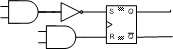 4
INTRODUÇÃO
Linguagem de Modelagem de Hardware

Abarca todas as construções da linguagem, incluindo aquelas não simuláveis temporalmente e as não sintetizáveis

Por exemplo, o que acontece ao tentar simular o texto ao lado?
library IEEE;
use IEEE.STD_LOGIC_1164.all;

entity nao_sim is
end nao_sim;

architecture nao_sim of nao_sim is
  signal y : integer := 0; 
begin
  process
    variable x : integer :=1;
  begin
    if x<10 then
      x := x+1;
    end if;
    y <= x;
  end process;
end nao_sim;
Este texto compila no simulador, mas é impossível de ser simulado gerando formas de onda. Por quê?
Porque este é um código atemporal, não existe um wait, ou um tempo de referência no process!!!
5
INTRODUÇÃO
Linguagem de Simulação

Aceita parte das construções da linguagem de modelagem, incluindo descrições de hardware sintetizáveis e os testbenches usados para validá-las

Por exemplo, o que acontece ao tentarmos sintetizar o código abaixo no ISE?
library IEEE;
use IEEE.STD_LOGIC_1164.all;

entity nao_sint is
  port ( entra: in std_logic;
         sai: out std_logic);
end nao_sint;

architecture nao_sint of nao_sint is
begin
  sai <= not entra after 10ns;
end nao_sint;
Este texto compila OK no simulador, simula OK, mas é impossível de sintetizá-lo desta forma e ele operar como previsto. Por quê?
Porque não há como criar (industrialmente) uma porta lógica combinacional com atraso de exatamente 10ns
6
PROCESSOS EM VHDL
7
PROCESSOS EM VHDL
O que é um processo em VHDL?

Dito de forma muito simples e genérica, um processo é um “pedaço de hardware”

Como cada pedaço de hardware opera em paralelo com outros pedaços de hardware existentes, a noção de paralelismo é natural e fundamental em VHDL

Por outro lado, a conexão entre dois pedaços de hardware (com fios ou via comandos port map que vinculam pinos de um hardware a fios de outro) cria “comunicação” entre estes

Observação: o sequenciamento de eventos de um pedaço de hardware que gera sinais que são entrada de um outro pedaço de hardware afeta o sequenciamento de eventos do último
8
PROCESSOS EM VHDL
Não confundam a noção geral de processo VHDL com o comando process de VHDL

Uma instância do comando process é uma estrutura sintática que representa uma forma especial de definir hardware, que permite descrever ações em sequência, ao invés de concorrentemente (é um recurso sintático e semântico da linguagem VHDL)

Outras construções VHDL correspondem a processos, tais como atribuições fora de um comando process ou uma instância do comando with

Alguns comandos, como o for-generate podem produzir múltiplos processos concorrentes com apenas um comando
9
PROCESSOS EM VHDL
Esta descrição VHDL implementa um circuito com dois processos paralelos, cada um correspondendo a uma porta lógica (desenhe o circuito).
Perguntas:
Estes processos se comunicam?
Alterar a ordem das atribuições muda o hardware?
Exemplo
library IEEE;
use IEEE.STD_LOGIC_1164.all;

entity dois_processos is
	port (y, t : in std_logic;
		z    : out std_logic);
end dois_processos;

architecture dois_processos of dois_processos is
  signal x : std_logic;
begin
  x <= not y;
  z <= x and t;
end dois_processos;
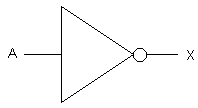 y
x
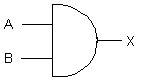 z
t
10
O COMANDO PROCESS EM VHDL
O comando process é uma construção em VHDL que serve para, entre outras utilidades

Descrever comportamento de um hardware de maneira sequencial, o que é complexo de realizar fora deste comando

Descrever hardware combinacional ou sequencial

Prover uma maneira natural de descrever estruturas mais abstratas de hardware tais como máquinas de estados finitas

Cada comando process corresponde a exatamente um processo (paralelo) VHDL

A semântica do comando process é complexa para quem não domina bem os modelos de funcionamento de hardware em geral, e de hardware síncrono em particular (VHDL é uma linguagem pensada para descrever sobretudo circuitos síncronos...)
11
UM EXEMPLO DE COMANDO PROCESS
library IEEE;
use IEEE.STD_LOGIC_1164.all;

entity nand2_proc is
  port( a, b : in std_logic;
        c : out std_logic);
end nand2_proc;

architecture nand2_proc of nand2_proc is
begin
  process
    variable temp : std_logic;
  begin
    temp := not (a and b);
    if (temp='1') then
      c <= temp after 6ns;
    elsif (temp='0') then
      c <= temp after 5 ns;
    else
      c <= temp after 6ns;
    end if;
    wait on a,b;
  end process;
end nand2_proc;
Há vários conceitos a explorar aqui, tais como

Variáveis

Se temp difere de 0 e de 1, o que vale?
A semântica do comando process
O comando wait
Outras formas para descrever o mesmo comportamento
Lista de Sensitividade
12
UM EXEMPLO DE COMANDO PROCESS
library IEEE;
use IEEE.STD_LOGIC_1164.all;

entity nand2_proc is
  port( a, b : in std_logic;
        c : out std_logic);
end nand2_proc;

architecture nand2_proc of nand2_proc is
begin
  process(a, b)
    variable temp : std_logic;
  begin
    temp := not (a and b);
    if (temp='1') then
      c <= temp after 6ns;
    elsif (temp='0') then
      c <= temp after 5 ns;
    else
      c <= temp after 6ns;
    end if;
  end process;
end nand2_proc;
Comandos process com um único comando wait antes do end process são muito comuns
VHDL provê sintaxe alternativa para estes casos, a lista de sensitividade

Se tem a lista, process não pode ter wait e vice-versa

Lista implica wait on, não wait for ou wait until ou outra forma de wait
Wait on (espera que um sinal de uma lista de sinais mude)  Ex: wait on (reset, clock)
Wait for (espera um tempo)  Ex: wait for 10ns;
Wait until (espera que uma condição Booleana seja verdadeira  Ex: wait until (a=‘1’ and b=‘0’);
13
A SEMÂNTICA DO COMANDO PROCESS
Uma maneira de compreender a semântica de um process é a partir de como funciona uma simulação VHDL deste comando

Um process, como qualquer processo em VHDL (e como qualquer pedaço de hardware), está eternamente em execução

Dentro de um process, a avaliação dos comandos é sequencial, ao contrário do que ocorre em VHDL fora de um process, onde tudo é avaliado em paralelo

Cada comando pode ter efeito sobre (atribuir novos valores a) sinais e/ou variáveis
Atribuições a variáveis têm efeito imediato, como em programação
Atribuições a sinais são projeções para o futuro (mesmo que o futuro seja agora!!!)

A definição de futuro é ditada pela execução do próximo comando wait na sequência de comandos do process, seja este explícito ou implícito (quando se usa lista de sensitividade)
14
A SEMÂNTICA DE SIMULAÇÃO EM VHDL
Lembrando: Simuladores VHDL são programas sequenciais executando em computadores. Contudo, a simulação deve refletir o comportamento paralelo do hardware, onde vários (talvez milhares) de processos operam simultaneamente
Algoritmo de um simulador VHDL: Um laço (talvez eterno) que
Com o tempo congelado no instante atual (começando em 0s), avalia-se cada processo existente, executando seus comandos até que se atinja um comando wait (explícito ou implícito). Quando isto ocorre, passa-se ao próximo processo, até que todos os processos do sistema digital em simulação (incluindo o testbench) tenham atingido um wait e suspendam
Atribuições a sinais são colocadas em uma lista de eventos ordenados pelo tempo (instante) em que eles devem ocorrer
Avança-se o tempo para o instante mais próximo em que alguma mudança em um valor de pelo menos 1 sinal deve ocorrer. Então, toma-se todos os eventos projetados para ocorrer neste instante e efetiva-os (ou seja, faz-se com que eles aconteçam, alterando os valores atuais dos sinais envolvidos!)

Se a lista de eventos estiver vazia ao tentar executar o passo 2, a simulação para. Senão, volta-se ao passo 1
15
PROBLEMAS COM O COMANDO PROCESS
O problema de inferência de “latches” em comandos process

Algumas descrições VHDL podem provocar a inferência de meios de armazenamento para garantir que um hardware se comporte da mesma forma que o modelo de simulação

Latches inferidos costumam causar problemas. EVITEM ELES!!
entity gera_latch is
  port( A : in std_logic_vector(3 downto 0);
        B : out std_logic_vector(3 downto 0));
end gera_latch;
architecture gera_latch of gera_latch is
  signal int_B: std_logic_vector(3 downto 0):="0000";
begin
  B <= int_B;
  gera_latch: process (A)
  begin
    if (A="1010") then
      int_B<= not A;
    end if;
  end process;
end gera_latch;
Exemplo
A descrição VHDL ao lado escreve em B somente quando A vale “1010”, e deve (pela semântica do process) manter o valor de B sempre que A for diferente deste valor. Assim, a síntese de hardware infere um latch para armazenar o valor de B
16
[Speaker Notes: Latches: assíncronos
FF: síncronos]
SINAIS E VARIÁVEIS EM VHDL SINTETIZÁVEL
Sinais (declarações signal e port)

Declarados em  entidades e arquiteturas, blocos, etc
Visíveis e referenciáveis em qualquer ponto da estrutura que os declara
Atribuições com <=
Atribuições a eles geram projeção de um evento que será futuramente efetivado
Correspondem a fios no hardware descrito
Podem receber valores de expressões contendo sinais, constantes, variáveis etc.
Variáveis (declarações variable)

Declaradas apenas dentro de um comando process
Visíveis apenas dentro do process onde são declaradas
Atribuições com :=
Atribuições a elas são efetivadas quando da avaliação do comando, imediatamente
Podem não corresponder a nenhum fio do hardware descrito
Podem receber valores de expressões contendo sinais, constantes, variáveis etc.
17
[Speaker Notes: Latches: assíncronos
FF: síncronos]
REGISTRADORES EM VHDL
Registradores são basicamente inferidos a partir de sinais declarados em processos com sinal de sincronismo (exemplo: clock). Para efeito de síntese e simulação, é aconselhável, embora não necessário, introduzir um reset, assíncrono ou síncrono
process (clock, reset)
  begin
    if reset = '1' then
      reg <= (others =>'0');
    elsif clock'event and clock='1' then
      reg <=  barramento_A;
    end if;
  end process;
Como introduzir um sinal de “enable” no registrador, para habilitar a escrita?

Como implementar um registrador “tri-state” controlado por um sinal “hab”?
18
REGISTRADORES EM VHDL
entity regnbit is
  generic(N: integer := 16);
  port( ck, rst, ce : in std_logic;
        D : in std_logic_vector(N-1 downto 0);
        Q : out std_logic_vector(N-1 downto 0));
end regnbit;
architecture regnbit of regnbit is
begin
  process (ck, rst)
  begin
    if rst = '1' then
      Q <= (others=>'0');
    elsif ck'event and ck = '0' then
      if ce = '1' then
        Q <= D;
      end if;
    end if;
  end process;
end regnbit;
Exemplo de registrador com largura de palavra parametrizável e com habilitação (sinal “ce”, do inglês chip enable)
generic

Define um parâmetro para o módulo

Uso – Um registrador de 8 bits
rx: entity work.regnbit generic map(N=>8)
port map (ck  => ck,
          rst => rst,
          ce  => wen,
          D => RD,
          Q => reg);
19
REGISTRADORES EM VHDL
Exemplo de projeto (parcial) de um registrador de deslocamento
Exercício de fixação

Desenhe o circuito acima utilizando flip-flops, supondo que A, B e C são sinais de 1 bit

A ordem das atribuições (A,B,C) é importante ? O que ocorreria se fosse uma linguagem de programação tipo C?

Escreva o código para um registrador com deslocamento ora à esquerda, ora à direita
process (clock, reset)
  begin
    if reset = '1' then
      A <= 0; B <= 0; C <= 0;
    elsif clock'event and clock='1' then
      A <= entrada;
      B <= A;
      C <= B;
    end if;
  end process;
20
REGISTRADORES EM VHDL
Atribuição dentro e fora de process
Qual a diferença de comportamento nas atribuições aos sinais X e Y?
process (clock, reset)
begin
  if clock'event and clock='1' then
    A <= entrada;
    B <= A;
    C <= B;
    Y <= B and not C; -- dentro do process
  end if;
end process;
X <= B and not C; -- fora do process
Enquanto o sinal X é atualizado instantaneamente (assíncrono), o sinal Y só será atualizado na borda do clock (síncrono)
Conclusão:

Sinais atribuídos em processos sob controle de um clock, serão sintetizados como saídas de flip-flops

Sinais fora de processos ou em processos sem variável de sincronismo (clock) serão, em geral sintetizados como saídas de lógica combinacional (portas lógicas)
21
MÁQUINA DE ESTADOS
entity MOORE is port(X, clock, reset: in std_logic; Z: out std_logic); end;
architecture MOORE of MOORE is
  type STATES is (S0, S1, S2, S3); -- tipo enumerado
  signal scurrent, snext : STATES;
begin
  control: process(clock, reset)
  begin
    if reset='1' then
      scurrent <= S0;
    elsif clock'event and clock='1’ then
      scurrent <= snext;
    end if;
  end process;
  combinational: process(scurrent, X)
  begin
    case scurrent is	
      when S0 => Z <= '0';
                 if X='0' then snext<=S0; else snext <= S2; end if;
      when S1 => Z <= '1';
                 if X='0' then snext<=S0; else snext <= S2; end if;
      when S2 => Z <= '1';
                 if X='0' then snext<=S2; else snext <= S3; end if;
      when S3 => Z <= '0';
                 if X='0' then snext<=S3; else snext <= S1; end if;
    end case;
  end process;
end MOORE;
Moore

Saídas são calculadas apenas a partir do ESTADO ATUAL

Exercício de fixação

Faça o diagrama de transição de estados desta máquina

Desenhe o circuito acima utilizando flip-flops e portas lógicas, supondo que X e Z são sinais de 1 bit
22
ERROS COMUNS AO SE DESCREVER UM PROCESS
Duplo driver (fazer atribuições de um mesmo sinal em dois comandos process distintos)
Errado
Certo
p1: process (clock, reset)
begin
  if reset='1' then
    X <= '0';
  elsif clock'event and clock='1' then
    if hab='0' and ctr='1' then
      X <= '1';
    end if;
  end if;
end process;
p1: process (clock, reset)
begin
  if reset='1' then
    X <= '0';
  elsif clock'event and clock='1' then
    if ctr='1' then
      X <= '1';
    end if;
  end if;
end process;
p2: process (clock)
begin
  if clock'event and clock='1' then
    if ctr='1' then
      X <= '1';
    end if;
  end if;
end process;
Lista de sensitividade incompleta
Escrever código VHDL que cause inferência de “latches” (ver lâmina 16)
Realizar lógica junto com o teste de borda do sinal de clock
Certo
Errado
elsif clock'event and clock='1' and ce='0' then
elsif clock'event and clock='1' then
    if ce='0' then
Não atentar para que sinais geram registradores (ver lâmina 21)
23
OBSERVAÇÃO IMPORTANTE SOBRE COMANDOS PROCESS
Todo circuito digital pode ser classificado como combinacional ou sequencial
Combinacional  Circuito onde o comportamento das saídas depende única e exclusivamente do valor instantâneo das suas entradas
Sequencial  Todo circuito que não tenha comportamento estritamente combinacional
Circuitos sequenciais podem ser síncronos, mistos ou assíncronos
Circuitos síncronos – possuem um sinal que controla todo o comportamento  relógio ou clock 
Circuitos mistos – síncronos, mas contém sinais de controle que atuam independente do relógio (sinais [de controle] assíncronos tais como um reset assíncrono)
Circuitos assíncronos – não são controlados globalmente por um único sinal
Trabalhamos  nesta disciplina  com as classes i e ii apenas
Ao descrever circuitos destas classes com o comando process de VHDL deve-se usar as regras a seguir
Circuitos combinacionais  Colocar na lista de sensitividade todas as entradas do circuito
Circuitos síncronos  Colocar na lista de sensitividade apenas o sinal de relógio
Circuitos mistos  Colocar na lista de sensitividade o sinal de relógio e todos os sinais  que atuam independentemente do relógio
24
TRABALHO T3
25
PROJETO 1
library IEEE;
use IEEE.STD_LOGIC_1164.all;
entity prim_proc is
  port( in1, in2, in3, in4 : in std_logic;
        ctrl : in std_logic_vector (1 downto 0);
        sai : out std_logic);
end prim_proc;
architecture prim_proc of prim_proc is
begin
  process (in1, in2, in3, in4, ctrl)
  begin	
    case ctrl is 
      when "00"   => sai <= in1; 
      when "01"   => sai <= in2; 
      when "10"   => sai <= in3; 
      when "11"   => sai <= in4;
      when others => null;
    end case;  
   end process;
end prim_proc;
Estude e diga que hardware o VHDL ao lado implementa

Gere um testbench e simule este hardware

Remova um dos sinais da lista de sensitividade do processo e mostre o que isto muda no comportamento do hardware, via nova simulação com o mesmo testbench. Guarde ambas versões do arquivo para entregar, salvando as formas de onda e marcando onde estas diferem

Desenhe um diagrama de esquemáticos do circuito (com portas lógicas e/ou FFs e/ou multiplexadores e/ou etc.)
26
PROJETO 2 – Controlador de Transmissão Serial
Considere o circuito TX mostrado no próximo slide, o qual implementa uma transmissão serial de dados.  A “linha” de dados (saída do circuito) está por default em ‘1’, indicando que não há transmissão de dados, e que a linha está então em “repouso”. O protocolo de transmissão é o seguinte

O mundo externo à direita de TX (testbench) coloca um byte em “palavra”, e sobe o sinal “send”, indicando ao módulo TX que há dado a ser enviado para a “linha”
Na primeira borda de subida do clock após a subida de “send” o módulo TX sobe o sinal de “busy”, avisando que o mundo externo não deve retirar o dado enquanto ele processa o dado atual. Concorrentemente a esta ação a linha sai do repouso, indo a 0 por um ciclo (no que se denomina start bit)

Nos próximos 8 ciclos de clock, o dado no sinal palavra é transferido, bit a bit, para a “linha” serial, indo do bit mais significativo (bit 7) até o bit menos significativo (bit 0)

No décimo ciclo de clock após a detecção de “send”, “linha” vai para 0 (o que se denomina stop bit) e o sinal “busy” desce no final deste último ciclo. Depois, “linha” vai para 1
27
PROJETO 2
DICAS:

Implementem o circuito como uma máquina de estados
Esta máquina precisa ter, no máximo, 11 estados, mas pode ter bem menos

O controle da saída “linha” pode ficar dentro de um process combinacional

Dicas: o sinal “busy” pode ser implementado como uma atribuição concorrente fora de qualquer comando process
28
PROJETO 2
Para a validação, use, por exemplo, o testbench abaixo
library IEEE;
use IEEE.STD_LOGIC_1164.all; 
entity transmissor_tb is
end transmissor_tb;
architecture transmissor_tb of transmissor_tb is
  signal busy, linha, clock, reset, send: std_logic;
  signal palavra : std_logic_vector(7 downto 0);
begin
  UUT : entity work.transmissor
        port map (clock => clock, reset => reset, send => send,
                  palavra => palavra, busy => busy, linha => linha);
  process
  begin
    clock <= '1' after 5ns, '0' after 10ns;
    wait for 10ns;
  end process;
  reset   <= '1', '0' after 3 ns;
  send    <= '0', '1' after 23 ns, '0' after 50 ns, '1' after 160ns, '0' after 200 ns;
  palavra <= "11010001", "00100110" after 150ns;
end transmissor_tb;
29
RESUMO DO TRABALHO T3
O Trabalho T3 deve ser entregue como um arquivo compactado (.zip, rar, .7z etc), contendo


Um relatório em PDF, descrevendo o Projeto 1 e o Projeto 2, contendo a descrição do problema, os detalhes da solução proposta, formas de onda, fotos/vídeos do protótipo em operação etc.

Os arquivos fontes dos DOIS projetos (não é necessário entregar o projeto VIVADO), contendo

Os arquivos VHDL de cada implementação

Os arquivos de testbench (em VHDL) de cada implementação
30